“Training Workshop on the Design ofSocio-Economic Benefits Studies of Meteorological / Hydrological Services and Products for Membersin Regional Association VI (RA VI, Europe)”, in Zagreb, Croatia, from 29 June 29 to 3 July 2015.
Country presentation
Bosnia and Herzegovina
1
Brief self-introduction
Name:		Esena Kupusović
Organization:		Federal Hydro-Meteorological Institute (HMI)
Current role: 		Assisstant Director
Brief background: 

At the Faculty of Civil Engineering, University of Sarajevo, acquired degree in hydro-technic engineering, then a master's degree in technical sciences, in the field of water management. At the HMI began working as a research hydrologist, and for several years headed the Department of hydrology. Engaged as a lecturer at the Faculty of Health Studies in Sarajevo, within the course of recreational waters management. Authored or co-authored 20 published scientific  and expert papers, 7 of which were registered in WorldCat. 

Email: kupusovic.e@fhmzbih.gov.ba
2
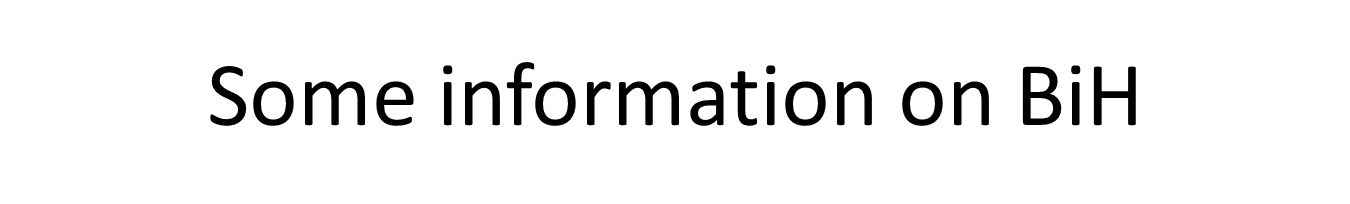 Official name:  Bosna i Hercegovina (BiH)  

Flag and coat of arms

Geographic location:  western part of Balkan peninsula. 
Surrounding countries: Republic Srbija (north-east), Republic Crna Gora - Monte Negro(south-east), Republic Hrvatska-Croatia (north, west and south).
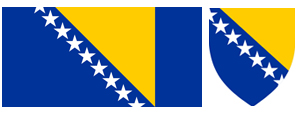 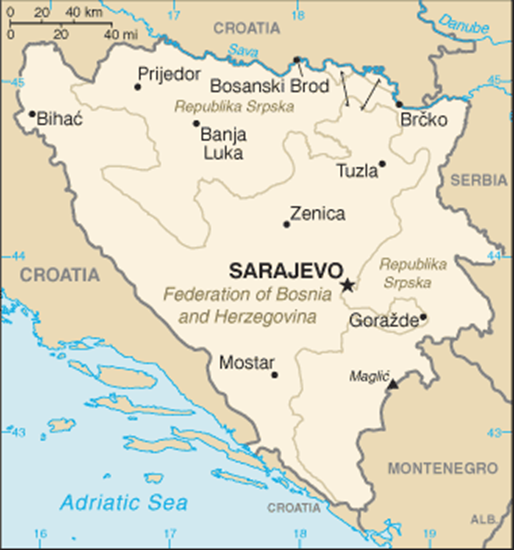 3
Some information on BiH
Administrative division: BH is divided into two entities: Federation of Bosna and Herzegovina (F BiH) and Republic of Srpska (RS), and Brčko District. 
Entitety structure: F BiH is devided to 10 cantons (79 municipalities). RS has 62 municipalities.City of Brčko is a separate administrative unit - District. 
Area: Bosnia and Herzegovina has 51 209,2 km² (Land: 51 197 km² and sea: 12,2 km²) 
Climate: Mostly continental, mediteranian at the south. 
Population: 3.843.126 - estimated (30.06.2010) 
Capital: Sarajevo 
2013 GDP millions of KM  26.297  (15.157 M $)
	GDP/C in KM  6. 862   (3.955 $)
4
Total area : 
51.197 km2
lowland area 
(up to 300 masl)
13,3%
hilly-mountainous  area 
(300-700 masl)
26,3%
mountainous area 
(above 700 masl)
57,2%
Mediterranean area 
(below 500 masl)
5,2%
Relief of BiH
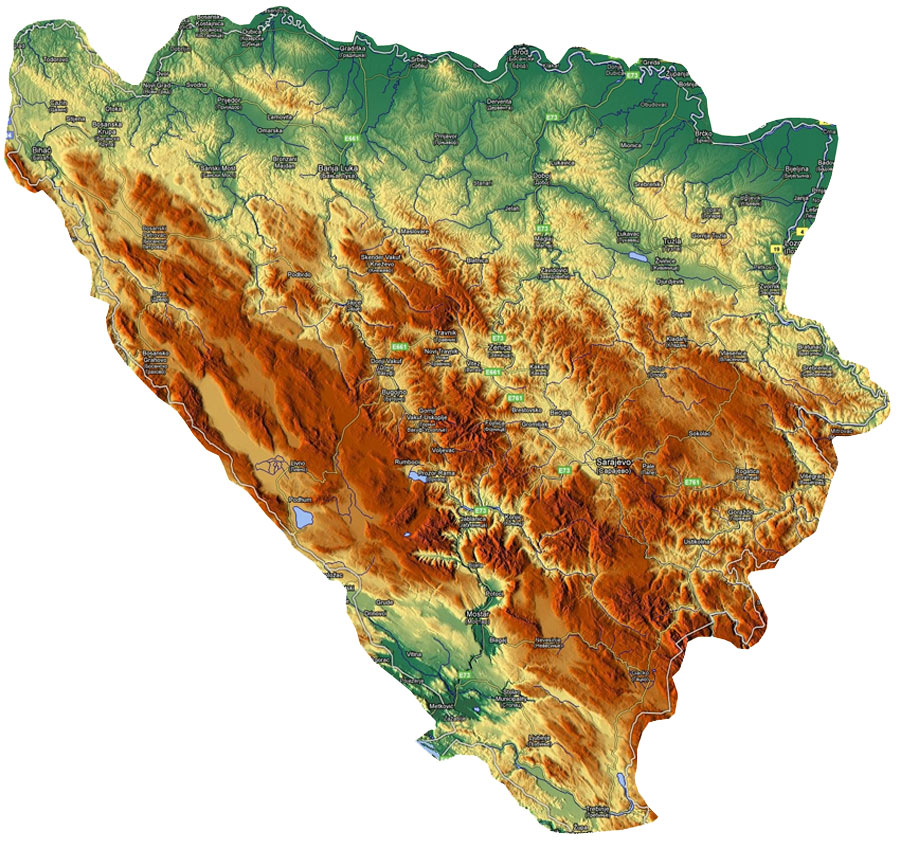 Large percent of hilly terrain, with over 83% of area having a slope of 13% or greater.
5
BiH Water resources
The total annual water resources from precipitation in BiH amount to 63.9 km3/yr, while internal renewable water resources amount to 36.4 km3/yr. 

Taking into  account the quantity of water flowing in from other countries (Sava and Drina r.), the total annual renewable water resources amount to 64.5 km3/yr.
6
BiH Water resources
BiH ranks among the better-watered and largely spring-fed countries, with a dense river network in the Sava River Basin, a less developed network of surface waters in the Adriatic Sea Basin and significant karstic underground flows

Due to various geological characteristics, topography and climate, the total quantity of water is not equally distributed either spatially or temporally. Great differences in the quantity of precipitation between areas in the west and those in the east of the country cause regular and frequent floods in some places, while other areas are faced with a lack of water and droughts.
7
GDP in BiH by activity, current price
1 $ = 1.74 KM
Source  : BiH Agency for Statistics, http://www.bhas.ba/
8
GDP in BiH by activity, current price
In the basic activities (agriculture, fishing, mining, manufacturing, electricity and construction) is made 34,2% of value added in services activities 65.8%.

The largest share in GDP has value added of trade (13.3%), manufacturing (11.2%), public administration (9.3%) and real estate (9.1%). Concerning the economic activities decline in gross value added was recorded in construction (15.2%), public administration (3.2%), fishing (36.3%), agriculture (1.4%) and mining (1.4%) .

The biggest growth in gross value added was recorded in hotels and restaurants (7.5%), and manufacturing industry (6.2%).

The largest contribution to GDP growth rate of 2.2% were Trade (13.5%), manufacturing (11.4%), public administration (9.5%), real estate (9.3%).
9
GDP in BIH (source:  CIA  https://www.cia.gov/library/PUBLICATIONS/the-world-factbook/fields/2004.html#bk
GDP (purchasing power parity )

$38.08 billion (2014 est.)
 $37.7 billion (2013 est.)
 $36.93 billion (2012 est.)
note: data are in 2014 US dollars

Per capita:
$9,800 (2014 est.)
 $9,700 (2013 est.)
 $9,500 (2012 est.)
note: data are in 2013 US dollars
10
Federal Hydro-Meteorological Institute
Organizational Structure 
Sector of Meteorological Measuring and Forecasts  
Sector of Applied Meteorology 
Sector of Hydrology 
Sector of Environment
Sector of Common Affairs
Centre for Astronomy 
Centre for Seismology 
Center for Information Technologies

Scope of Activity
The Institute, according to the applicable laws, performs professional and other activities relating to permanent monitoring in the field of meteorology, hydrology, environment quality, seismology and astronomy; conducts researches of atmosphere, water resources, environment (water, soil, air), seismologic processes and astronomic events; collects, processes, analyses and publishes data from its scope for the Federation BiH; issues on daily basis weather bulletins and forecasts, and actively cooperates with the World Meteorological Organization applying its standards in data exchange and improvement of this service.
11
Federal Hydro-Meteorological Institute
Number of staff:  87	
Annual budget:    TOTAL 2. 730. 077 KM  (cca 1.563.089. $)	
VISION: 
To be modern HM service, equipped with modern instrumentation and other equipment to conduct activities within its jurisdiction,  with qualified personnel, who will be able to comply with international standards to respond set goals and requirements of the community, and accepted international obligations.
FHMI contribute to sectors:
Environemnet, Water management, Energy , Urban planning,  Education,  Civil security...
Key actors:
PUBLIC!
The Government of the Federation of Bosnia and Herzegovina, with all its administrative bodies and offices;
Administrative bodies (all levels of government);
The legal entities in the area of physical planning, urban planning, civil engineering, architecture, environmental protection;Water agencies, Scientific and educational institutions;The legal entities in the field of public information; Non-governmental organizations and other
12
ACTUAL PROJECTS
Improvement of Joint Flood Management Actions in the Sava River Basin (WBIF1 project proposal, coordination Sava Commission)

WBIF / GEF / SCCF projects on the Drina River Basin: Implementer World Bank

UNDP /GEF  'Integrating climate change and reducing the risk of flooding in the Vrbas River basin' 

IPA II BOSNIA AND HERZEGOVINA Support to Flood Protection and Water Management; Component 1- Hydrological forecasting system for Sava River Basin in Bosnia and Herzegovina (Phase 1. Bosnia River)

Finnish Foreign Aid Programme of the Ministry for Foreign Affairs of Finland Rehabilitation and Modernization of the Hydrological and Meteorological Observing Network and Data Exchange Procedures in Serbia and Bosnia and Herzegovina
Expectations from the workshop
If we look at the last 25 years, HM services in BiH did not have priority.  When we add here the war damages of the HM services during nineties, it is clear that HM service had little opportunity for advancement. 
In recent years, the situation is slowly changing, and interest in strengthening the service appeared, especially after the devastating floods last year - Several projects are currently underway, in which the FHMI is beneficiary. 
Now it is very important to get support from the government to institute strengthen its human resources and to provide financial resources for the sustainable operation of the service, and for the new projects in order to strenghtening of the HM services.
14
All this is Bosnia and Herzegovina!Thank you!
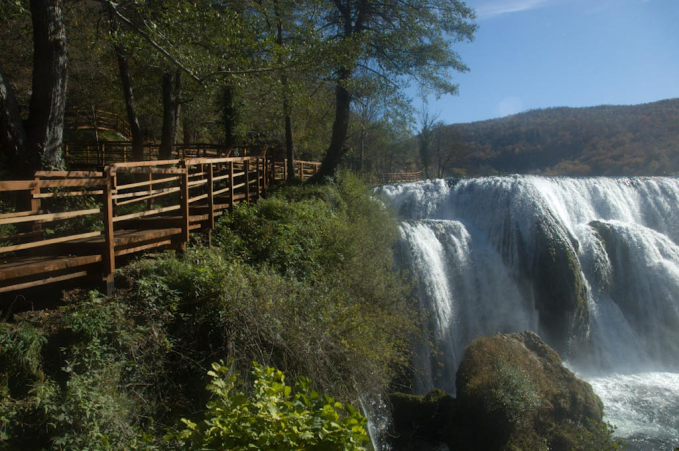 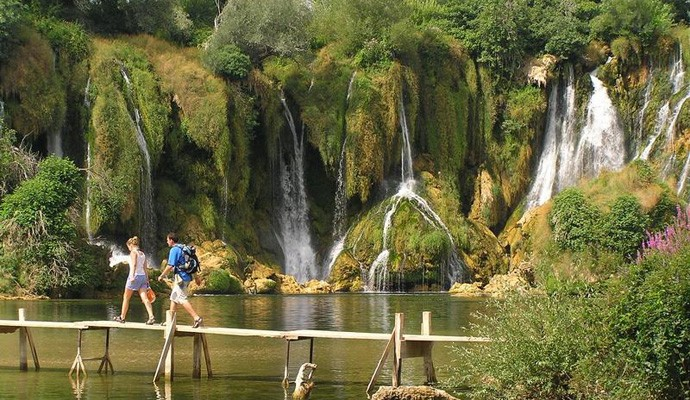 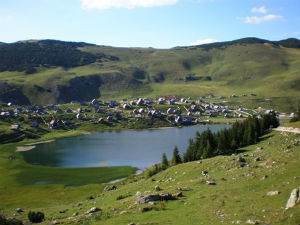 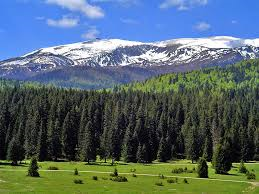 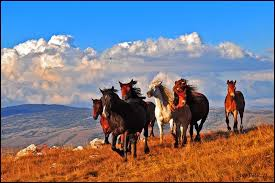 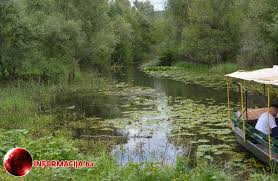 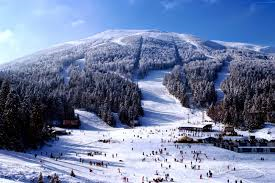 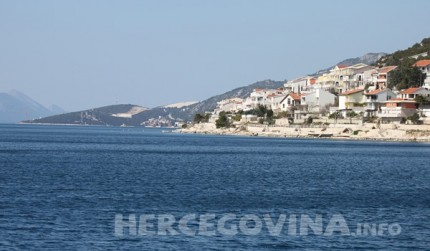 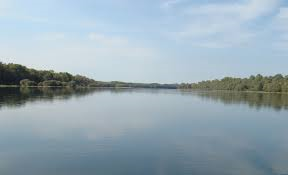 15